The Six Kingdoms
Classification of Life
Prokaryota
Eukaryota
Bacteria
Protista
Plantae
Archaea
Fungi
Animalia
[Speaker Notes: Under this system we have 2 domains or realms and six kingdoms.
Eukaryotes have membrane-bound organelles. Fungi with chitin cell walls, plants autotrophic with cellulose, animals mobile with no cell walls, protists are the kitchen junk drawer]
What are plants?
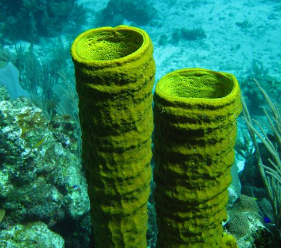 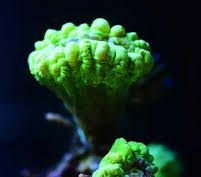 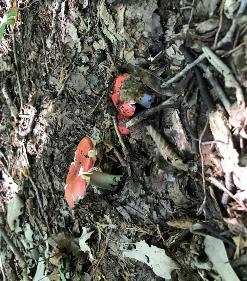 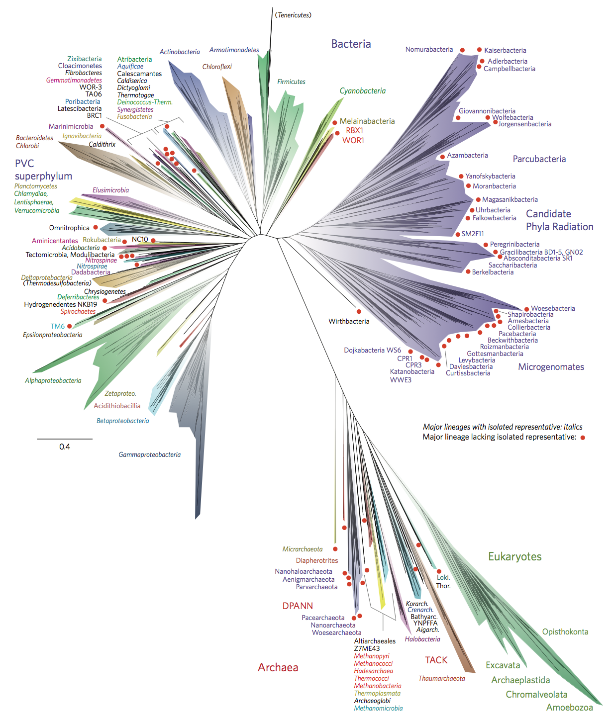 Classification of Life
Systematics
Taxonomy that describes evolutionary relationships (phylogeny)
Latin binomial is retained
Rank-based classification is too simple, breaks down
Hug, Laura A., et al. "A new view of the tree of life." Nature microbiology 1.5 (2016): 1-6.
[Speaker Notes: As you can see, this makes it much simpler!]
Systematics
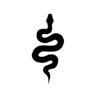 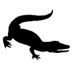 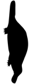 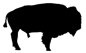 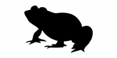 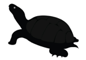 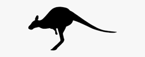 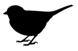 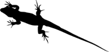 Placenta
Cladogram
Live birth
Fur, mammary glands
Amniotic eggs
[Speaker Notes: Shows evolutionary relationships and the arrival of certain traits.
Sometimes conflicts with Linnaean groups: 7 vertebrate classes (3 fish classes, Amphibians, reptiles, birds, mammals) All of the tetrapods here are fish.]
Classification of Life
Phylogenetic Classification
Linnaean Classification
Simple, plainly organized
Organized but complex
Facilitate
communication
Based on evolutionary relationships
Based on 
physical traits
Descriptive, but defies neat hierarchical ranking
Hierarchical system is intuitive but limited
What are plants?
Eukaryotic organisms that are:
(Mainly) multicellular
(Mostly) photosynthetic
(Traditionally) in the Kingdom Plantae
[Speaker Notes: Eukaryotes vs. prokaryotes
Endosymbiosis – primary and secondary
Several non-plant groups are multicellular, many others can photosynthesize (algae groups, other protists, fungi, and animals – corals, sponges, sea snails and sloths)]
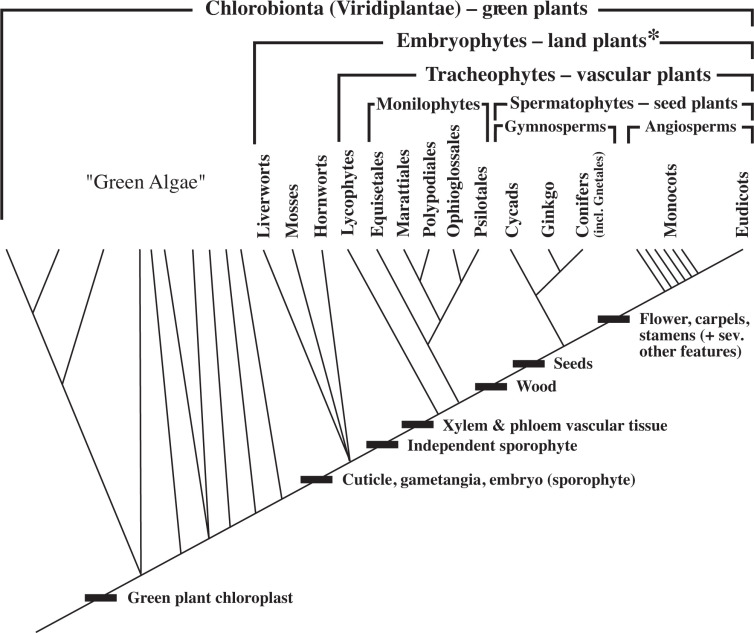 Simpson, Michael G. Plant systematics. Academic press, 2019.
[Speaker Notes: Back to exercise 1: where did our plants fit?]
What are plants?
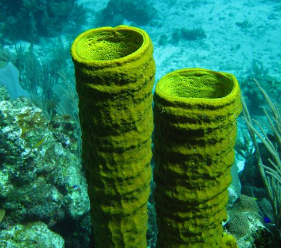 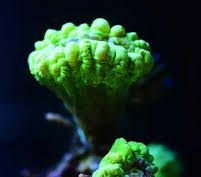 A lineage of eukaryotes that photosynthesize using green primary chloroplasts
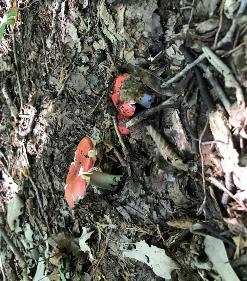 Sundry terminology
Life span
Growth form
Nativity
Photosynthetic pathway
Sundry terminology
Life span
Annual
Biennial
Perennial
Growth form
Nativity
Photosynthetic pathway
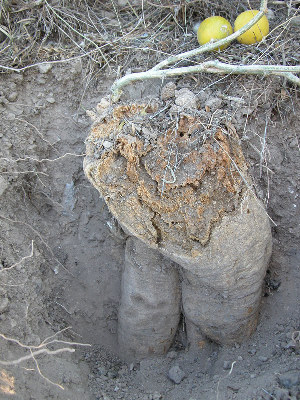 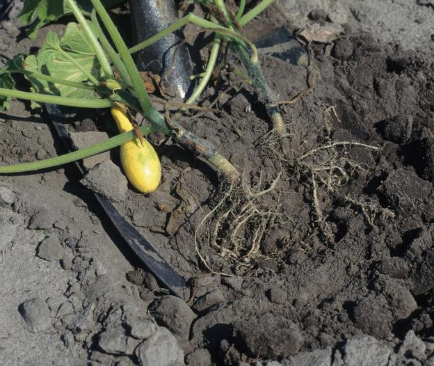 [Speaker Notes: Annuals prioritize flowering and seed production, perennials need to store energy – often in roots
Some species may behave differently across their ranges]
Sundry terminology
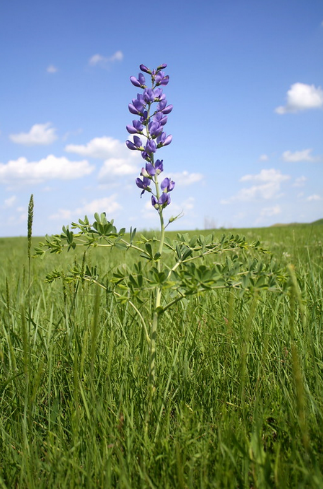 Life span
Growth form
Herbaceous/Woody
Monocot/Dicot
Graminoid/Forb
Nativity
Photosynthetic pathway
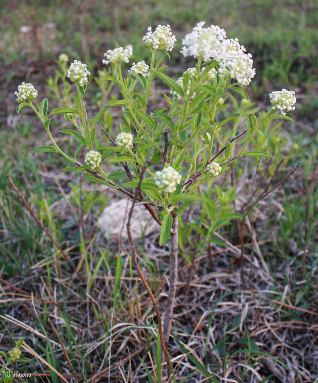 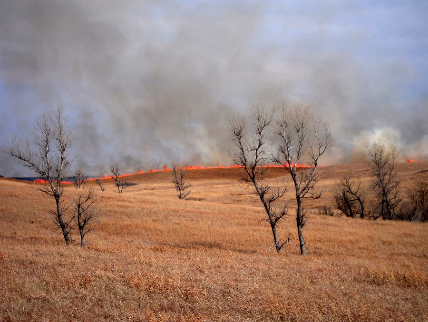 [Speaker Notes: Lignin and secondary growth]
Sundry terminology
Life span
Growth form
Herbaceous/Woody
Monocot/Dicot
Graminoid/Forb
Nativity
Photosynthetic pathway
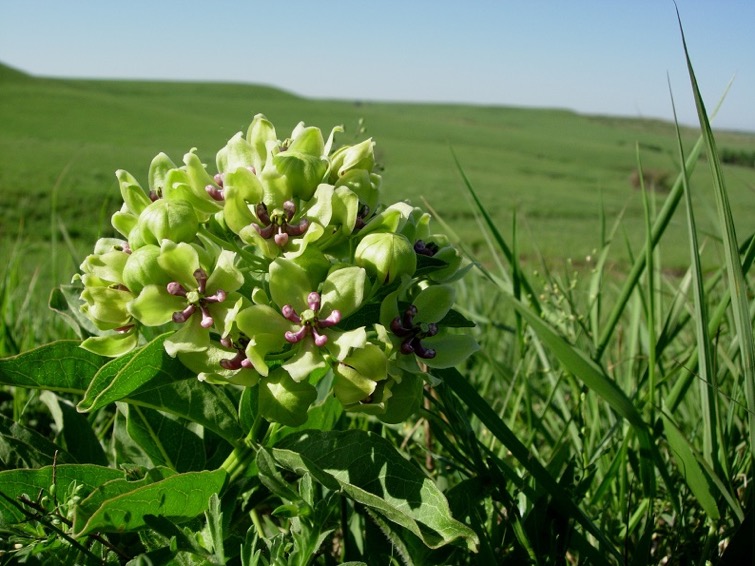 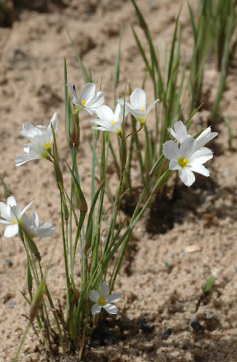 [Speaker Notes: Monocots have one cotyledon, parallel veins, vascular tissue in bundles, flower parts in multiples of 3
Dicots have 2 cotyledons, net venation, a ring of vascular tissue, flower parts in multiples of 4 or 5]
Sundry terminology
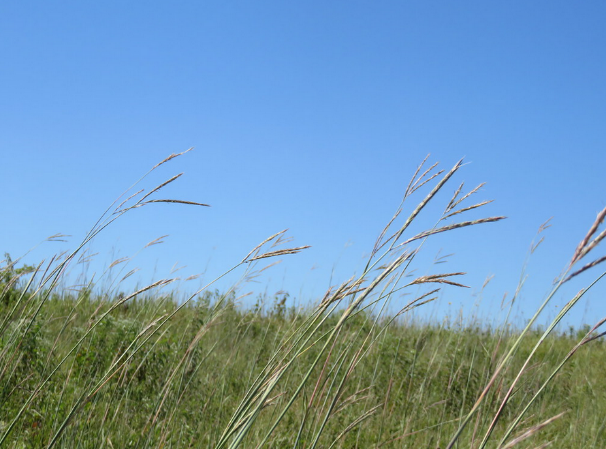 Life span
Growth form
Nativity
Native/Exotic/Invasive
Weed vs. Ruderal
Photosynthetic pathway
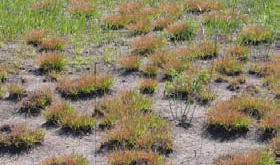 Sundry terminology
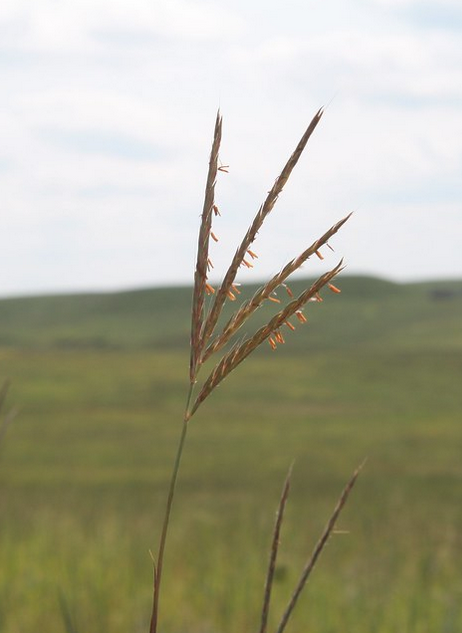 Life span
Growth form
Nativity
Photosynthetic pathway
C3/C4/CAM
Cool season/Warm season
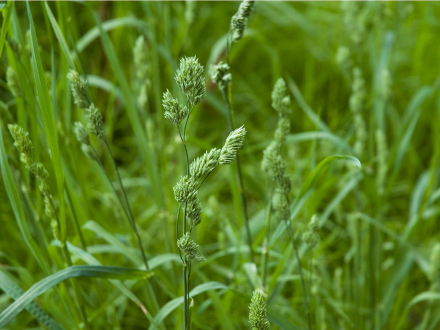 [Speaker Notes: Pathway and phenology don’t always align – Tripsacum or Buchloe]
Factors Affecting Success
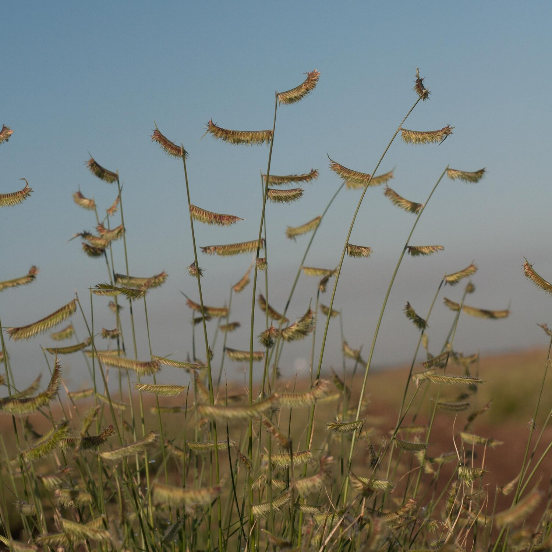 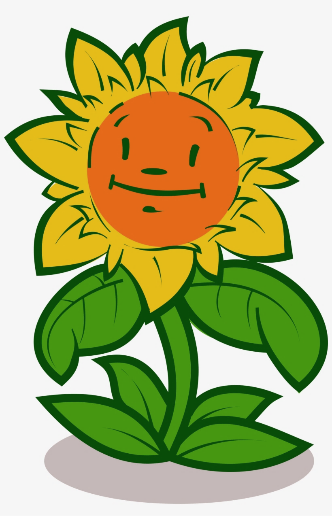 Environmental conditions
Temperature
Precipitation
Soil type
Resource limitation
Water
Light
Nutrients
Competition
Disturbance
Herbivory
Fire
Climate events
Life history
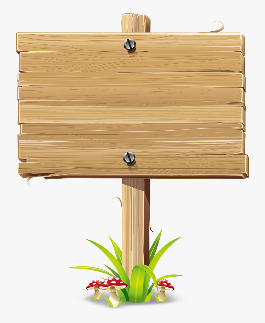 Find your HAPPY PLACE
[Speaker Notes: This is ecology – everything is related to everything else, we can’t discuss one of these things without discussing all of them
A Gordian Knot – we can cut the knot like Alexander, but we’ll me oversimplifying things if we do.
The combination of all these things constitutes a plant’s habitat, but a shift in one factor may change how a species responds to another: example Hairy grama.]
Biomes
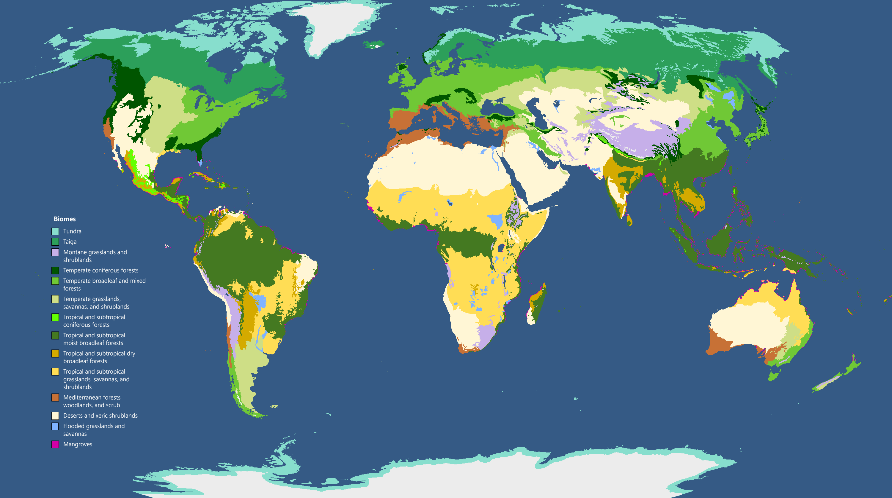 Biotic communities with similar life forms and environmental conditions

Often defined in relation to dominant plant types
Terpsichores, CC BY-SA 3.0 <https://creativecommons.org/licenses/by-sa/3.0>, via Wikimedia Commons
Ecological Succession
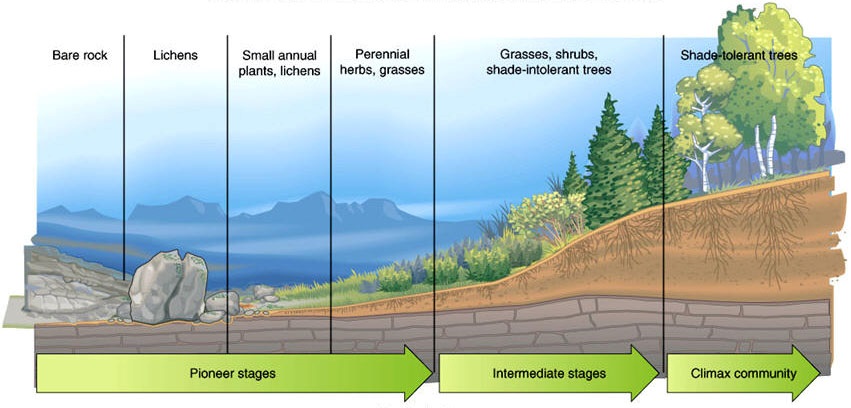 The young woodland remembers
the old, a dreamer dreaming
of an old holy book,
an old set of instructions,
and the soil under the grass
is dreaming of a young forest,
and under the pavement the soil
is dreaming of grass.
 		–Wendell Berry
World Grasslands
Dominated by herbaceous plants
	-mostly grasses
Can be tropical or temperate
 	-usually seasonal
Woody growth is limited
	-climatic or edaphic
	-disturbance
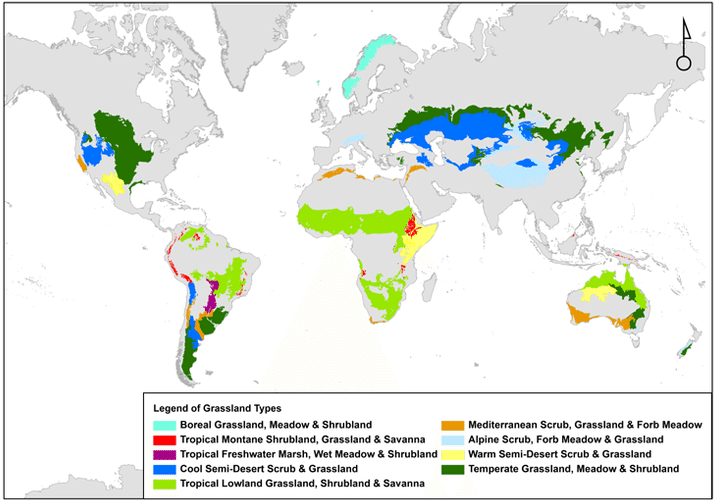 Zhou, Quanlai, et al. "Soil phosphorus budget in global grasslands and implications for management." Journal of Arid Environments 144 (2017): 224-235.
Great Plains of North America
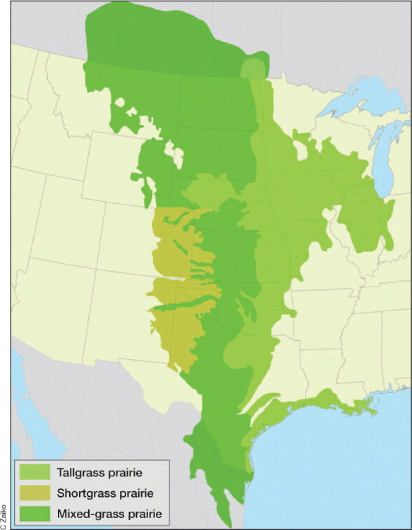 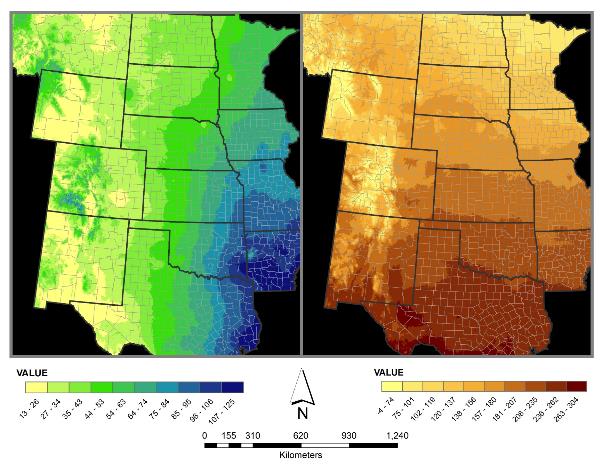 From DeLuca and Zabinski 2011
Kansas Ecoregions
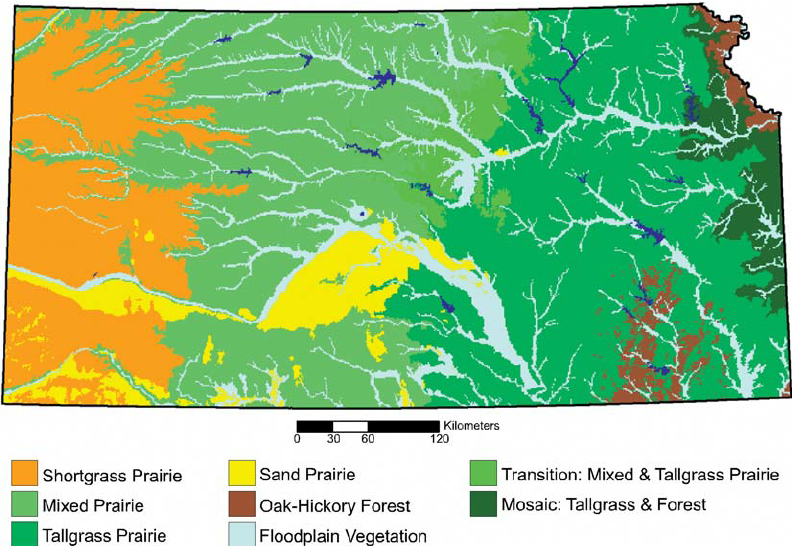 Kuchler 1974
Kansas Ecoregions
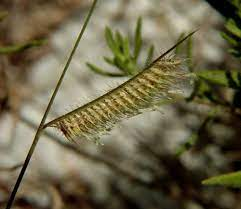 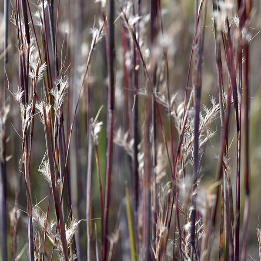 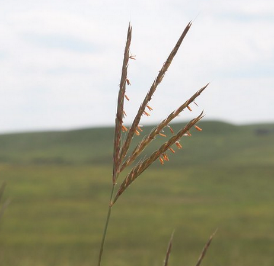 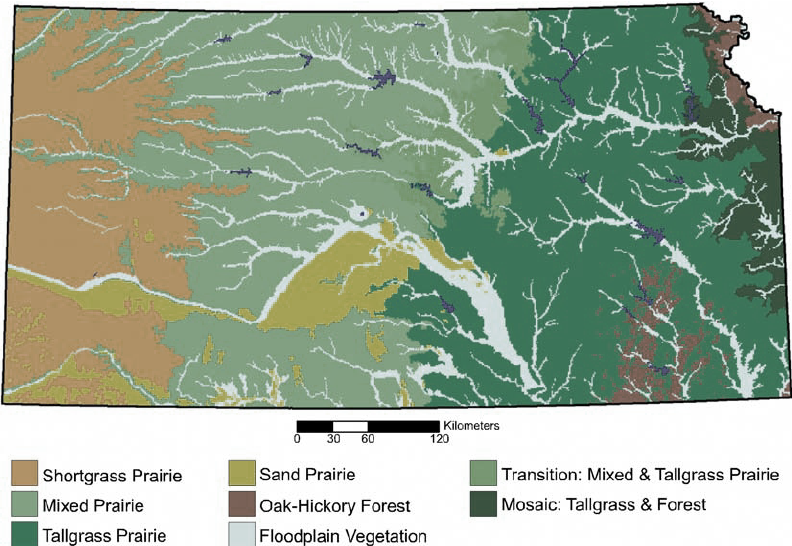 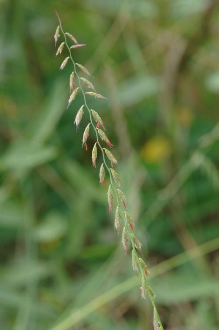 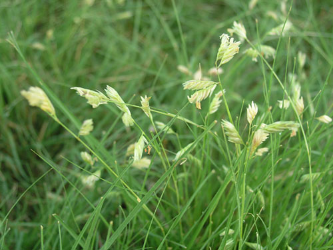 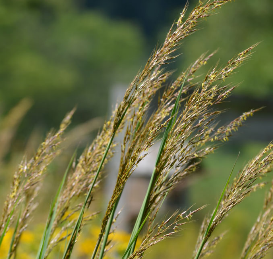 Kuchler 1974
dry
wet
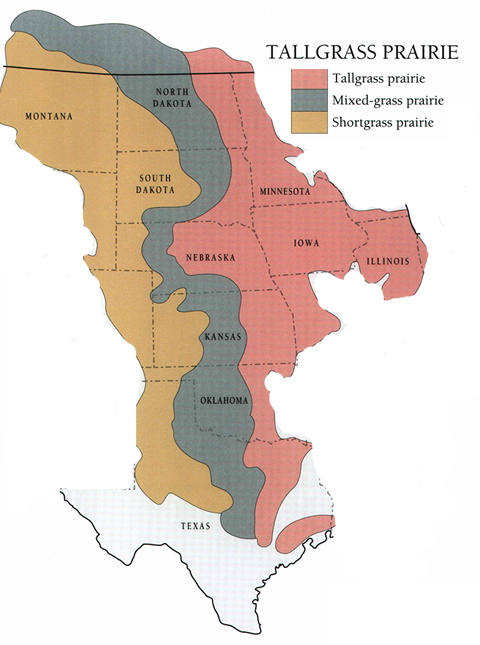 Flint Hills Ecoregion
*
*
Konza Prairie
Biological Station
KPBS sits at the dry western edge of the original tallgrass range and on shallow soils; highly responsive to precipitation variability
Konza Prairie Biological Station
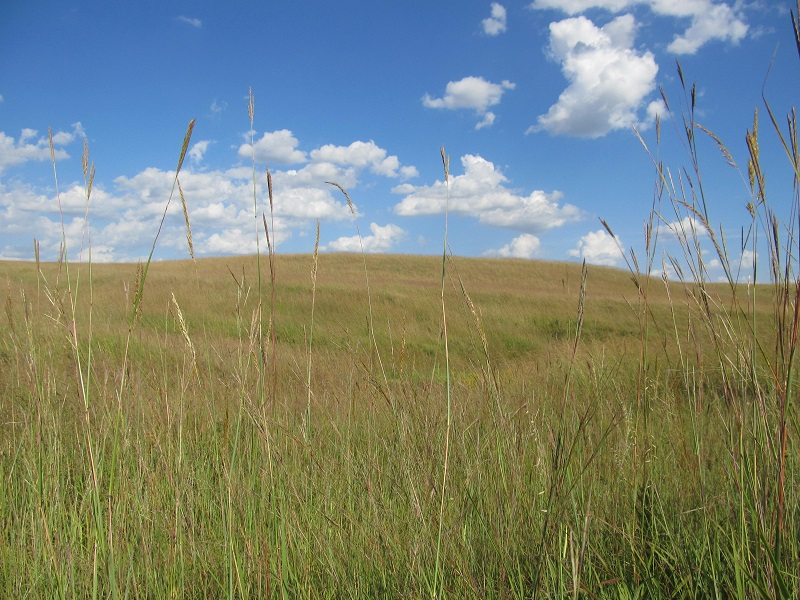 8.5k acre tallgrass prairie preserve dedicated as an ecological research laboratory

Bluestem range – dominated by warm-season grasses mixed with various forb species

Complicated by a complex topography, variable climate, disturbance by fire and large herbivores
Konza Prairie plant communities
Dominated by warm-season C4 grasses
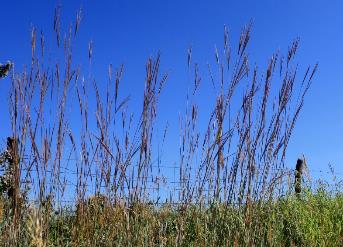 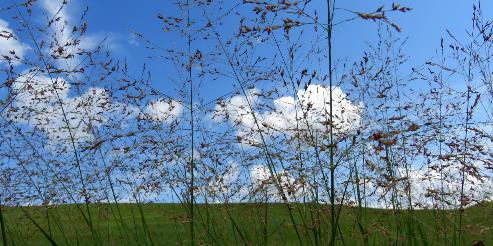 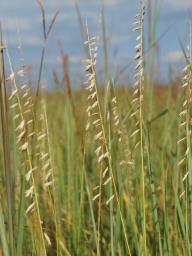 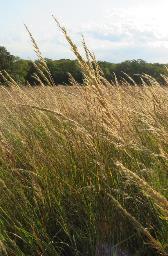 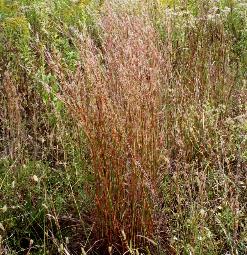 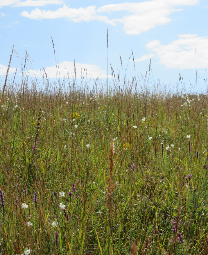 [Speaker Notes: 84 total grass species; 63 native grasses (75% perennial), 21 introduced species;]
Konza Prairie plant communities
Forb species comprise the bulk of plant biodiversity
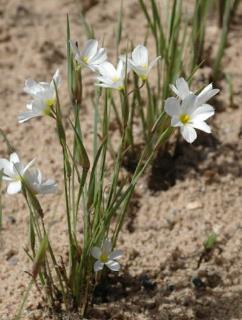 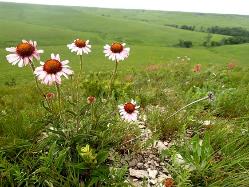 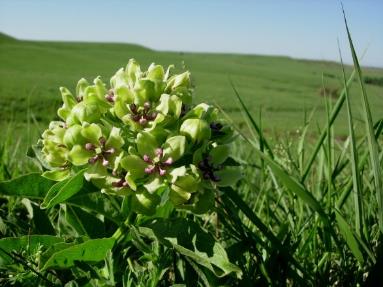 Eva Horne
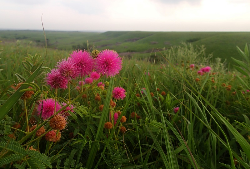 Eva Horne
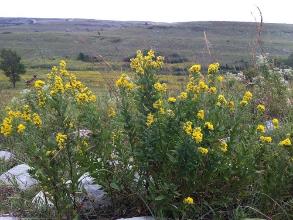 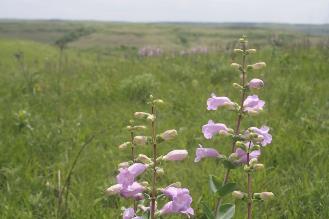 Eva Horne
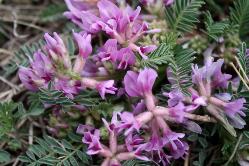 [Speaker Notes: In total, 597 species of vascular plants recorded on Konza…. Forbs are the most numerous and diverse group of Konza plants, accounting for almost 70% of all vascular species]